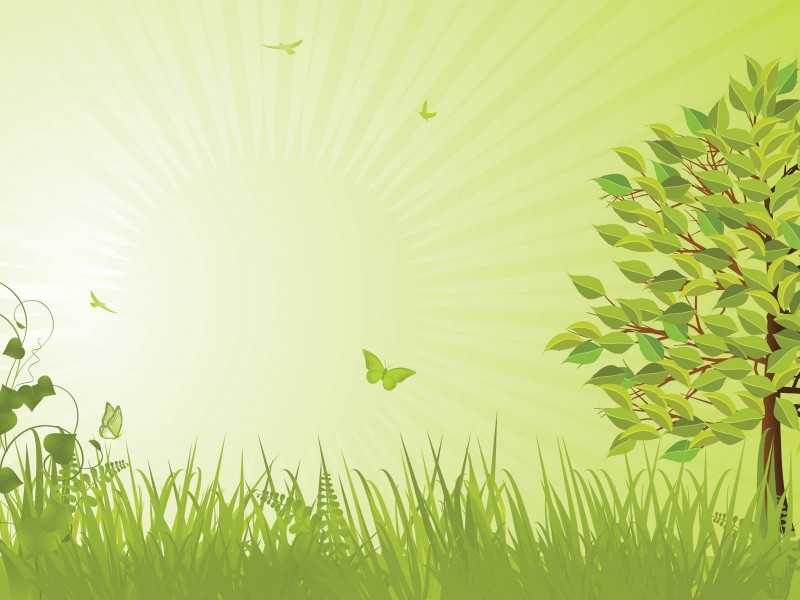 Презентация познавательно-исследовательского проекта«Какая птица самая главная?»
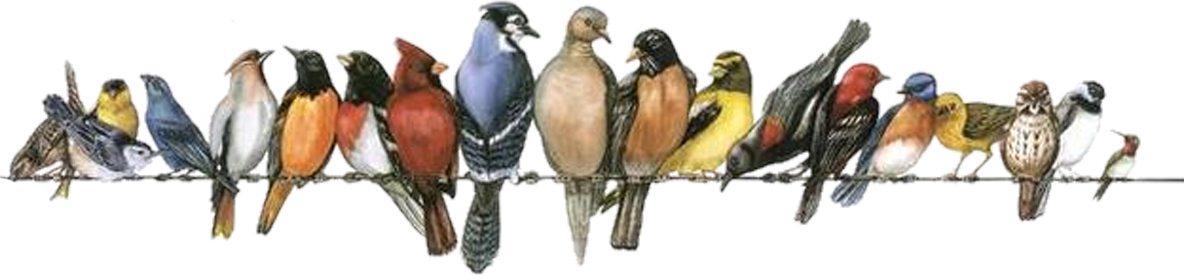 Подготовила воспитатель высшей категории Макаревич О.Б.
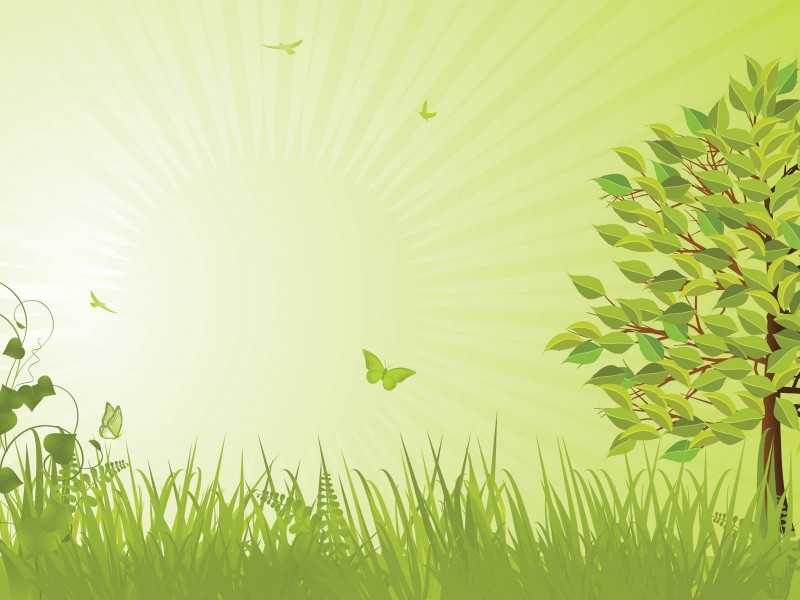 Актуальность проекта:
Данный проект призван не только углубить и систематизировать знания о птицах, он послужит формированию экологического сознания каждого ребенка, а также поможет в воспитании интереса к нашим соседям по планете - птицам, желание узнавать новые факты их жизни, заботиться о них.
Идея приобщения человека к природе, к её познаванию имеет глубокие корни в педагогической науке. Выдающиеся мыслители и педагоги прошлого, видели в природе могучий источник знаний, средство для развития ума, чувств и воли. Взаимоотношение человека с природой и её обитателями – актуальный вопрос современности. Оно осуществимо при наличии в каждом ребенке достаточного уровня экологической культуры, экологического сознания, формирование которых начинается с раннего детства и продолжается всю жизнь.
Цель: Развитие познавательной активности, любознательности, творческой активности в выражении субъективного мнения, в выборе, как содержания деятельности, так и средств решения проблемы.Задачи:• расширять представления о птицах,• уточнить названия некоторых из них;• закрепить представление о пользе птиц;• воспитывать интерес к птицам, желание оберегать их.• развивать наблюдательность, внимание, умение поддерживать разговор на определённую тему, говорить спокойно, с естественной интонацией;• развивать поисково-исследовательскую деятельность.
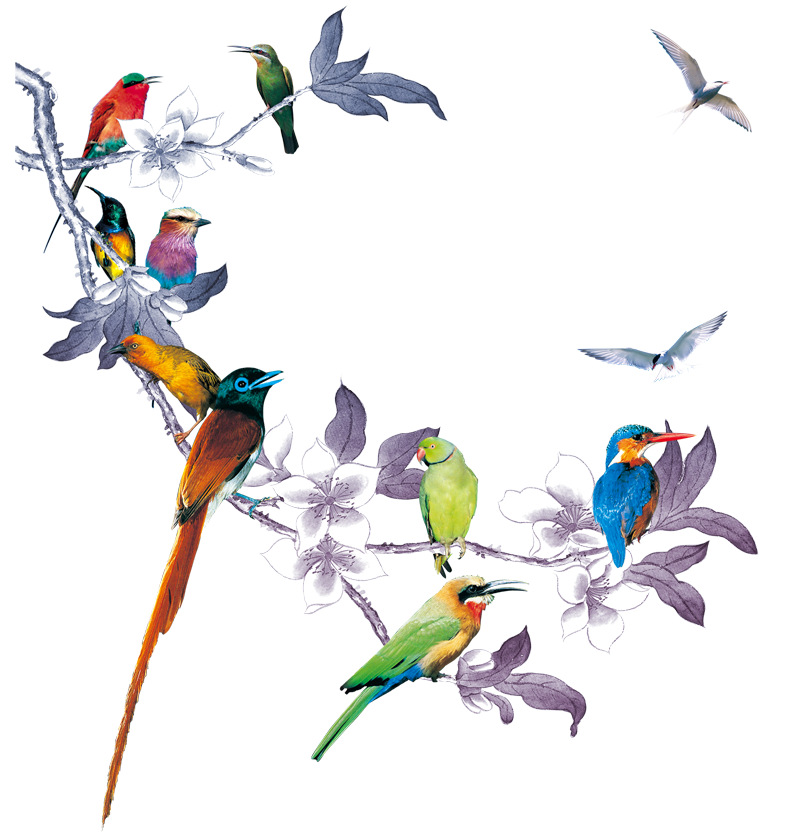 Гипотеза: Если о какой-либо птице говорится часто в книгах, пословицах, поговорках, загадках, музыке, если она изображается на главных символах нашей страны, то она и есть              самая главная птица.
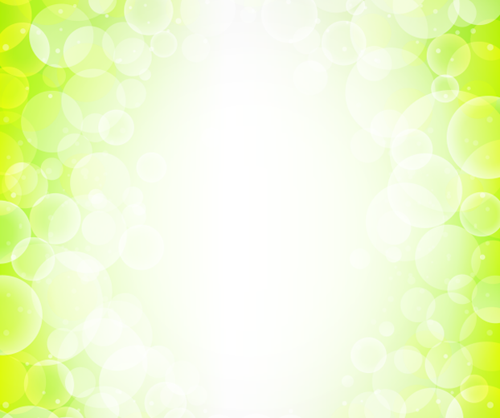 Для реализации проекта была организована следующая работа:
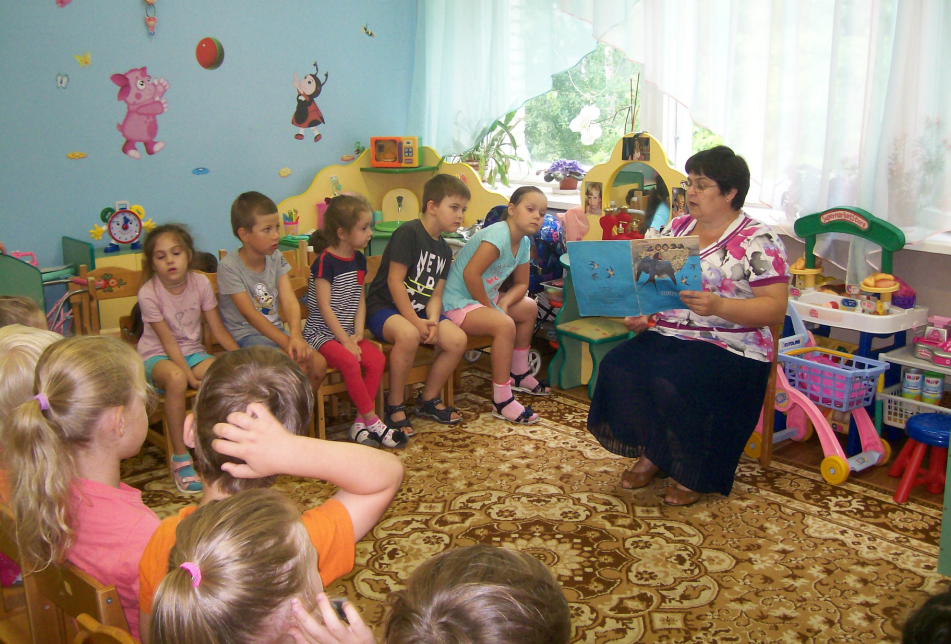 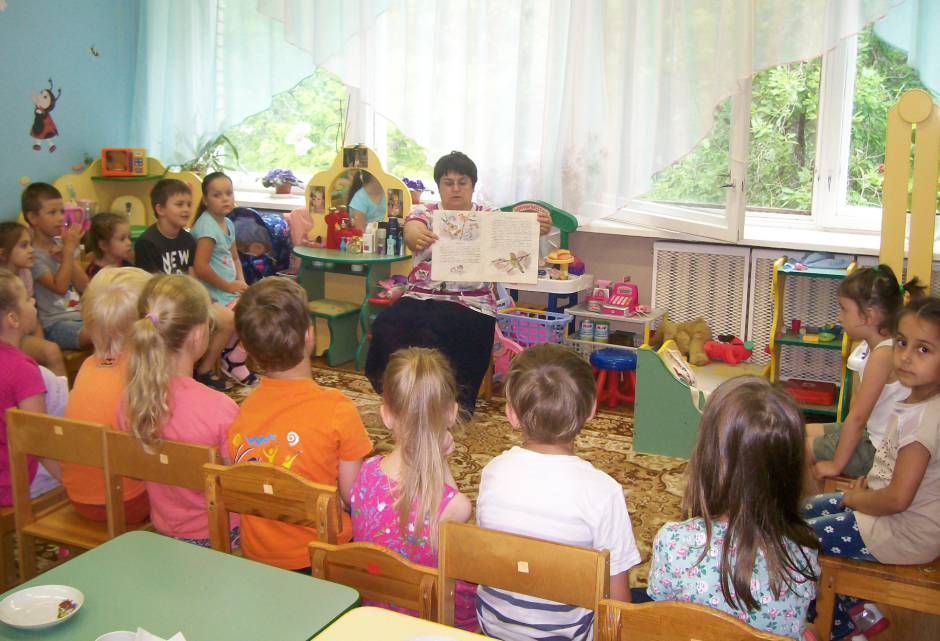 Чтение познавательных книг, художественной литературы
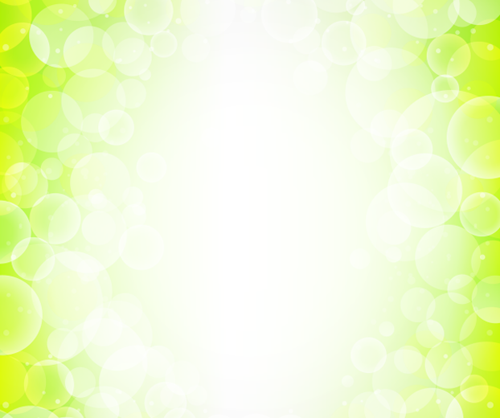 Дети самостоятельно рассматривали книги о птицах
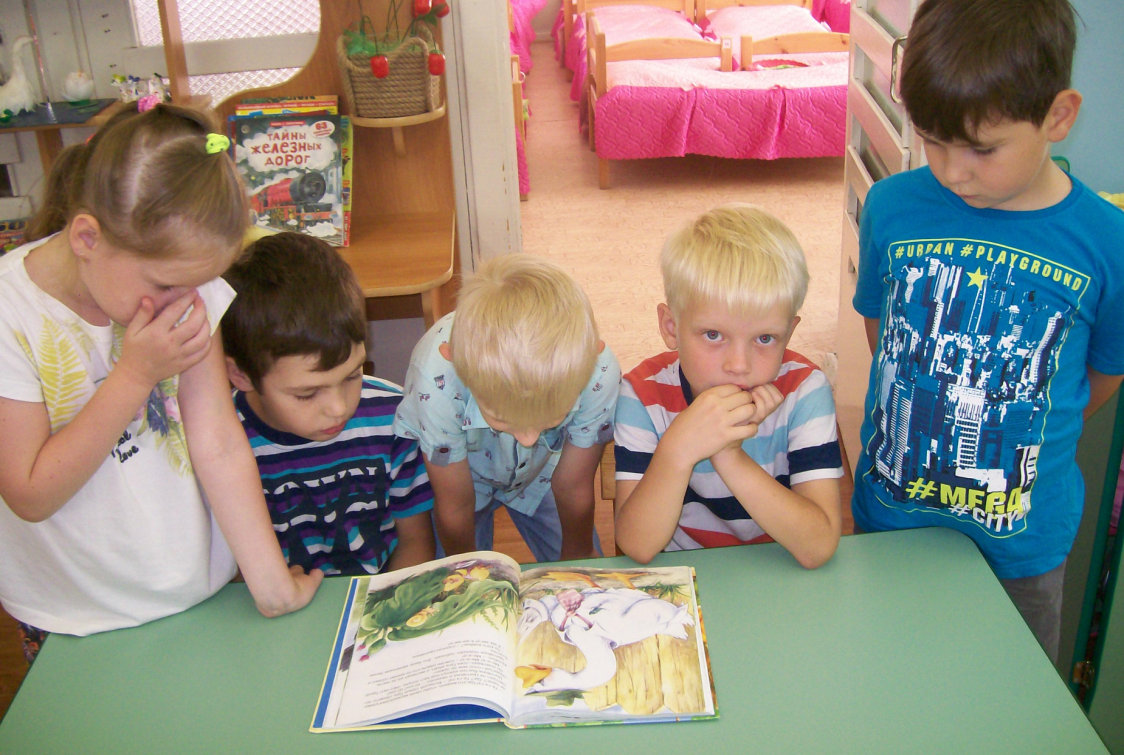 Конструировали "Синюю птицу"
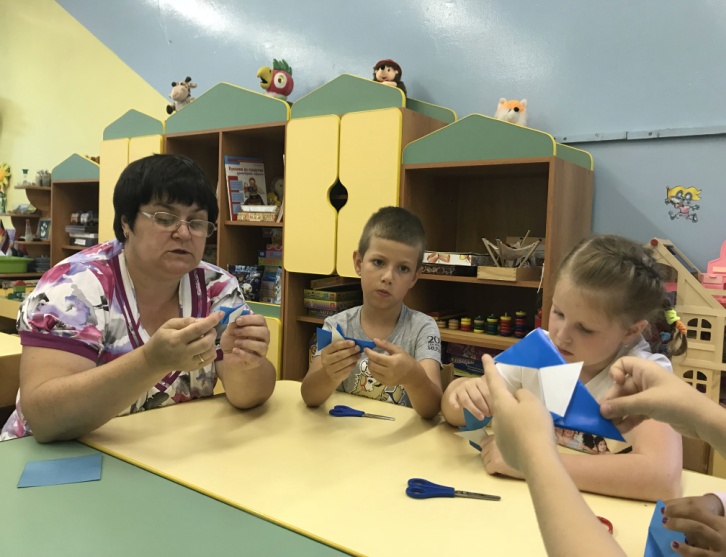 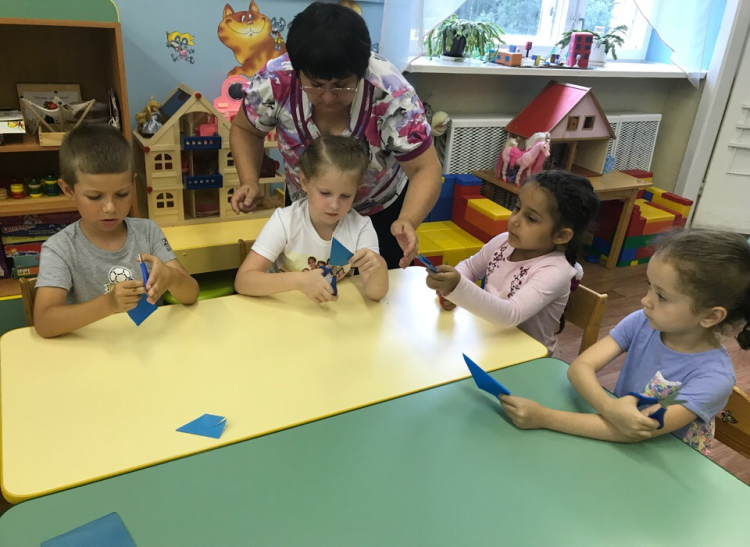 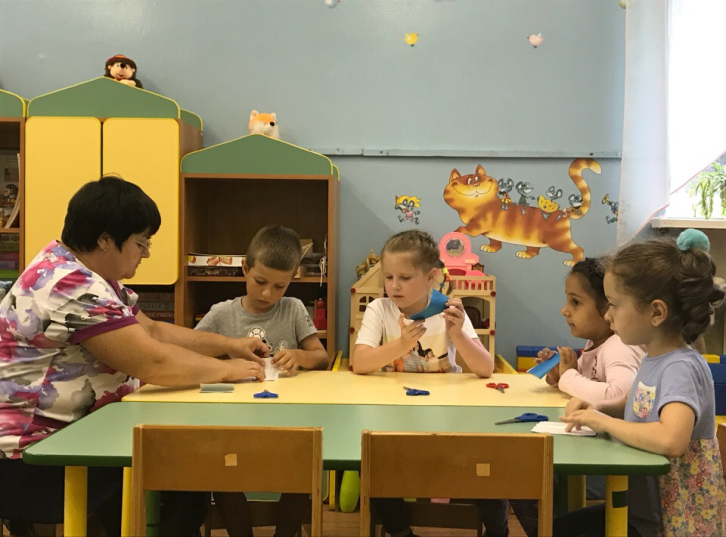 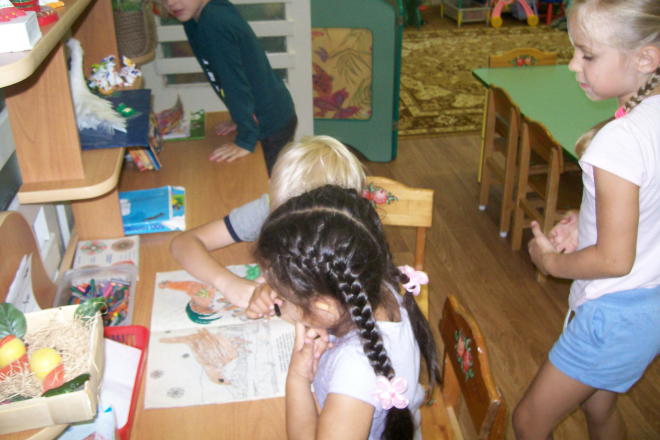 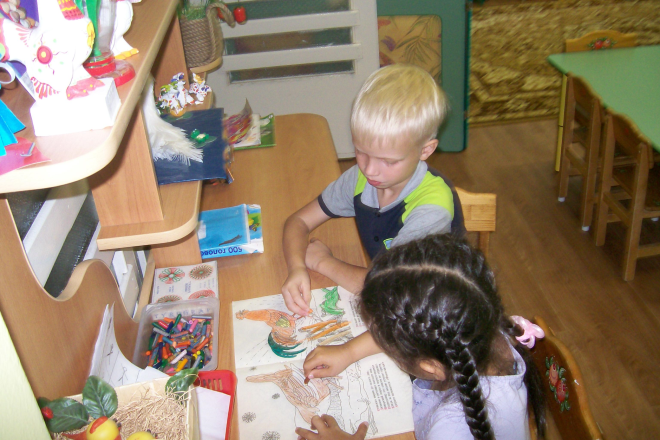 Рисовали и раскрашивали,
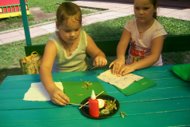 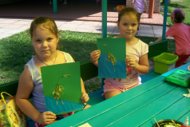 конструировали птиц из природного материала
Сделали коллективную аппликацию по сказке Г.Х.Андерсена "Гадкий утёнок"
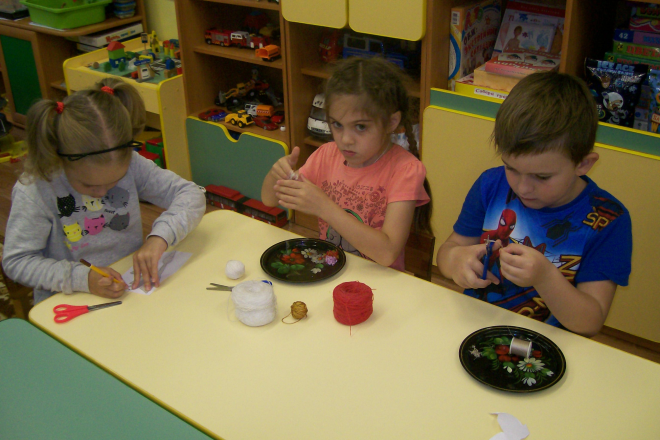 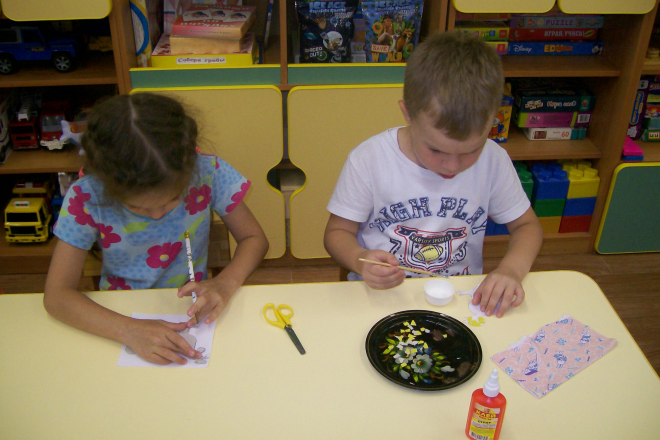 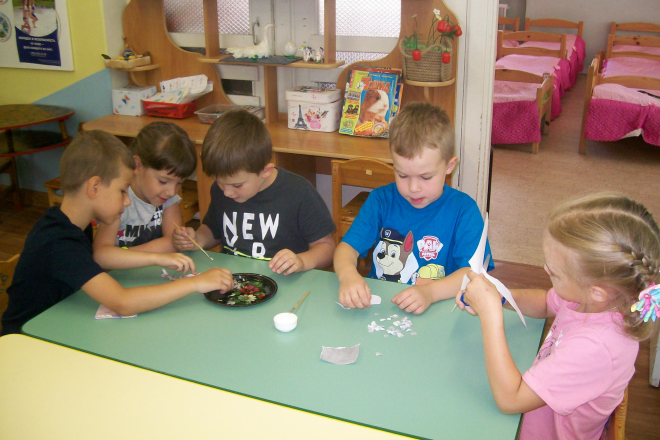 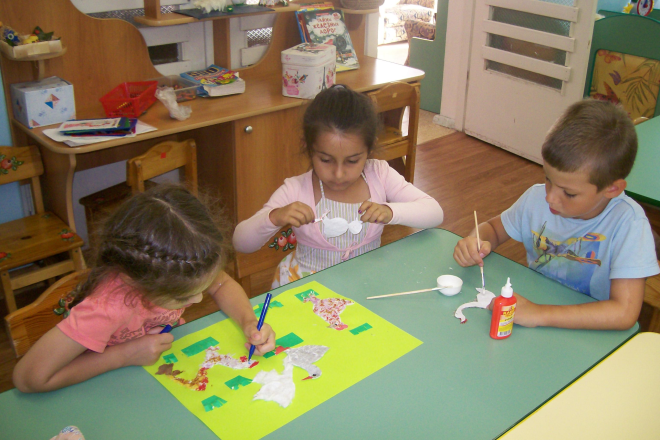 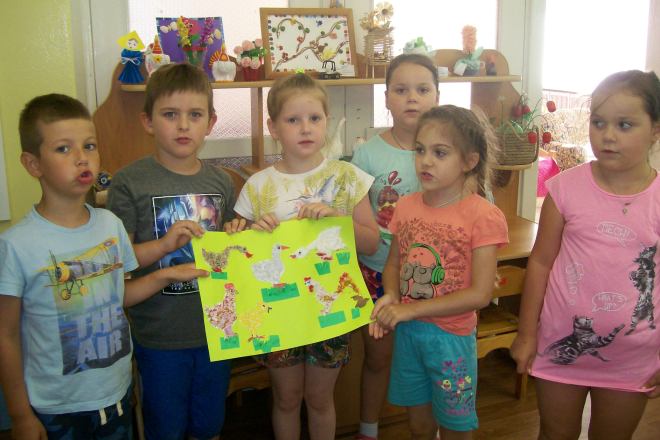 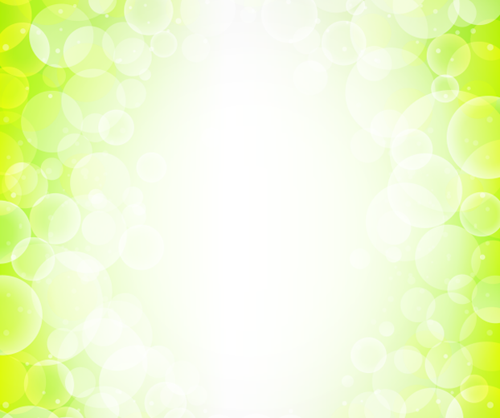 Рассматривали строение птицы
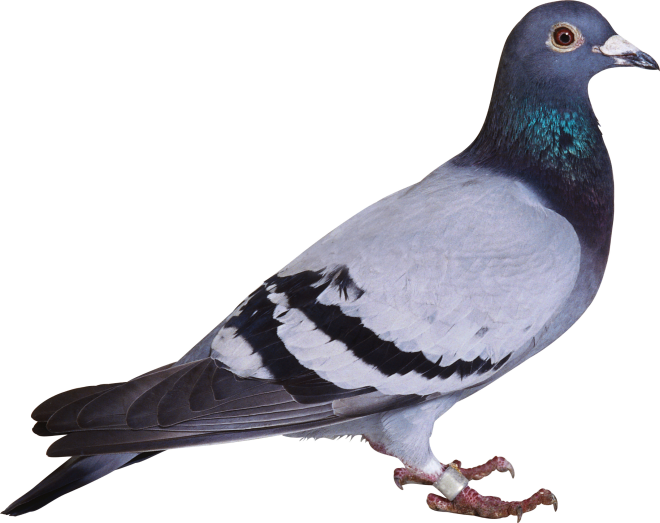 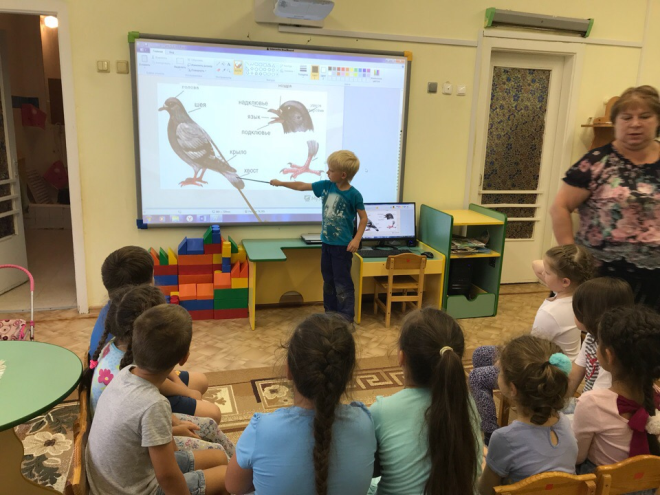 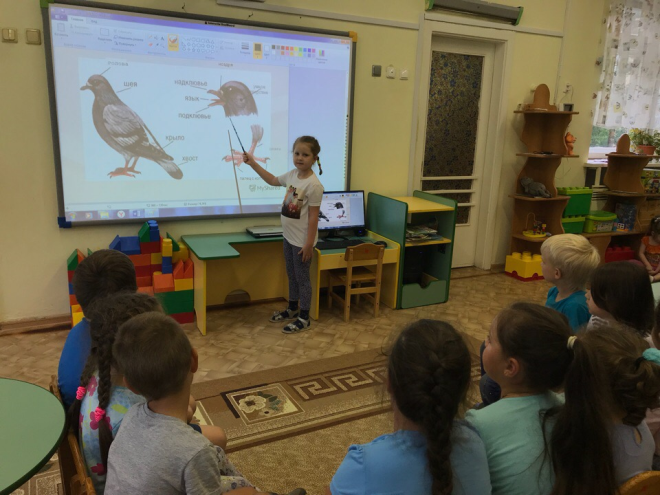 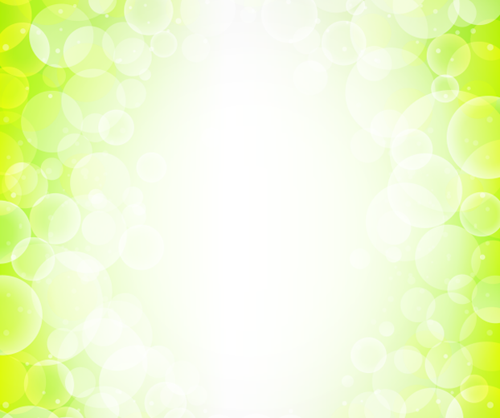 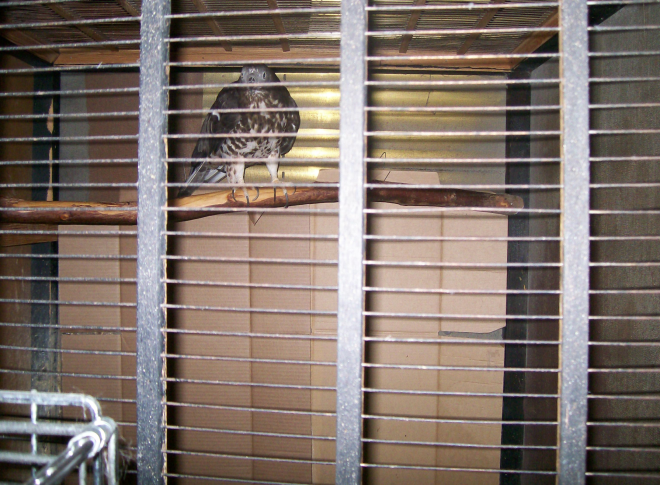 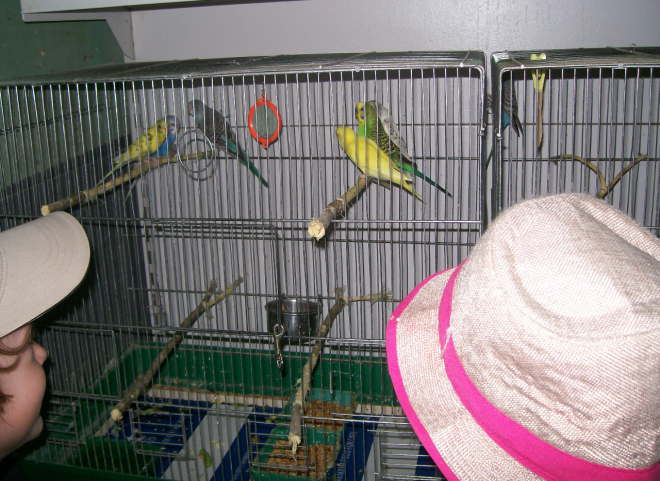 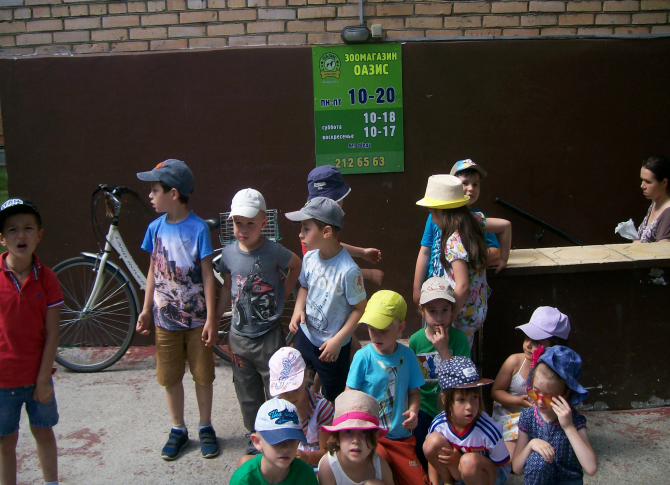 Беседа и проведение опытов на экоточке "Птицы", проведение подвижных, дидактических игр, экскурсии в лес, зоомагазин
Текст слайда
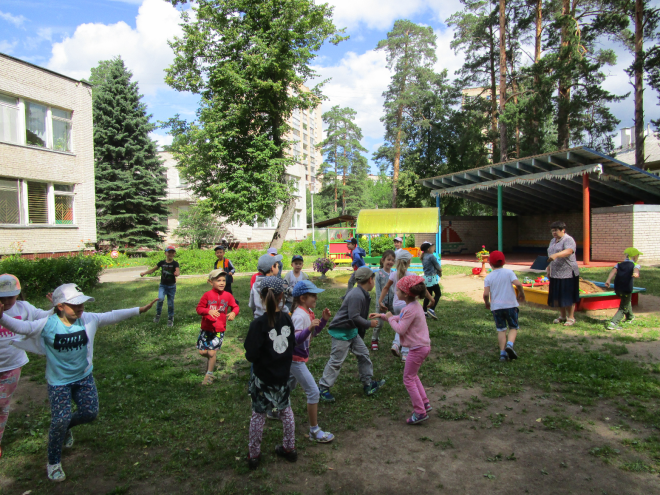 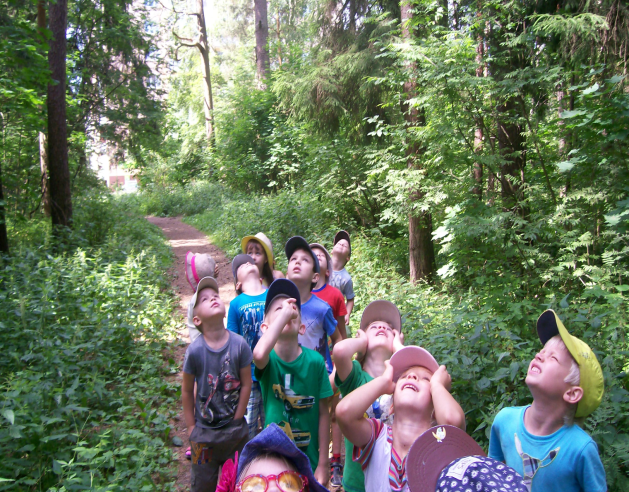 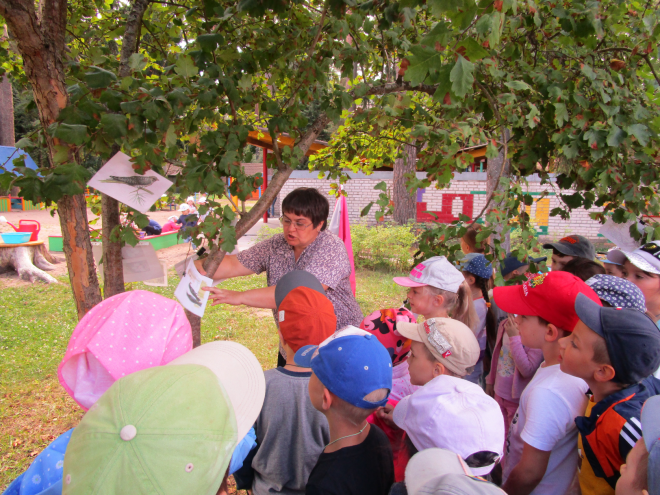 Провели конкурс детских презентаций по теме: "Моя птица самая главная"
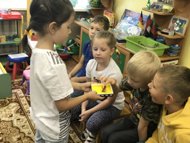 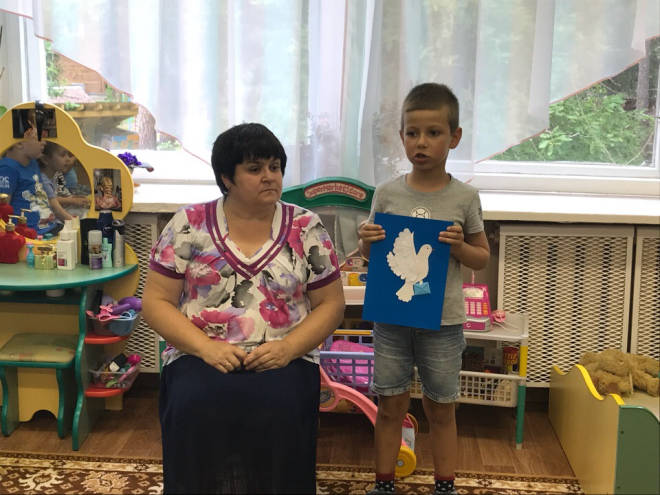 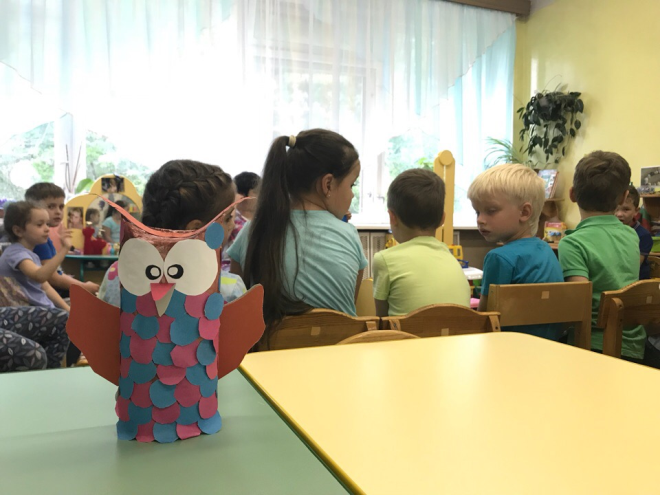 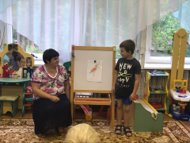 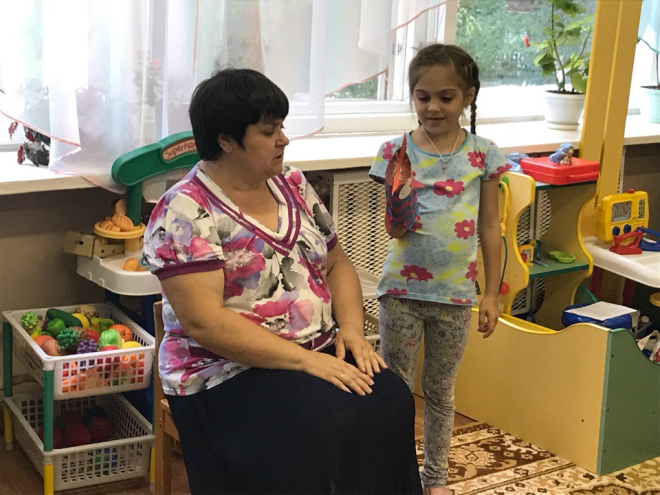 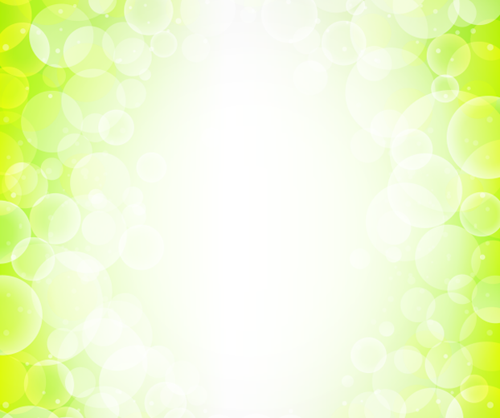 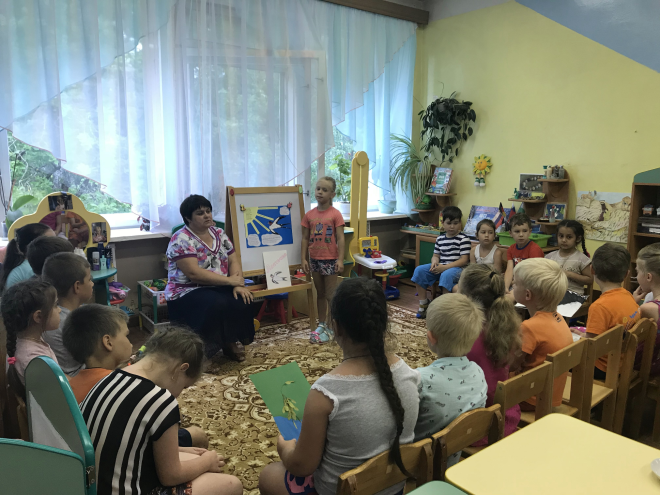 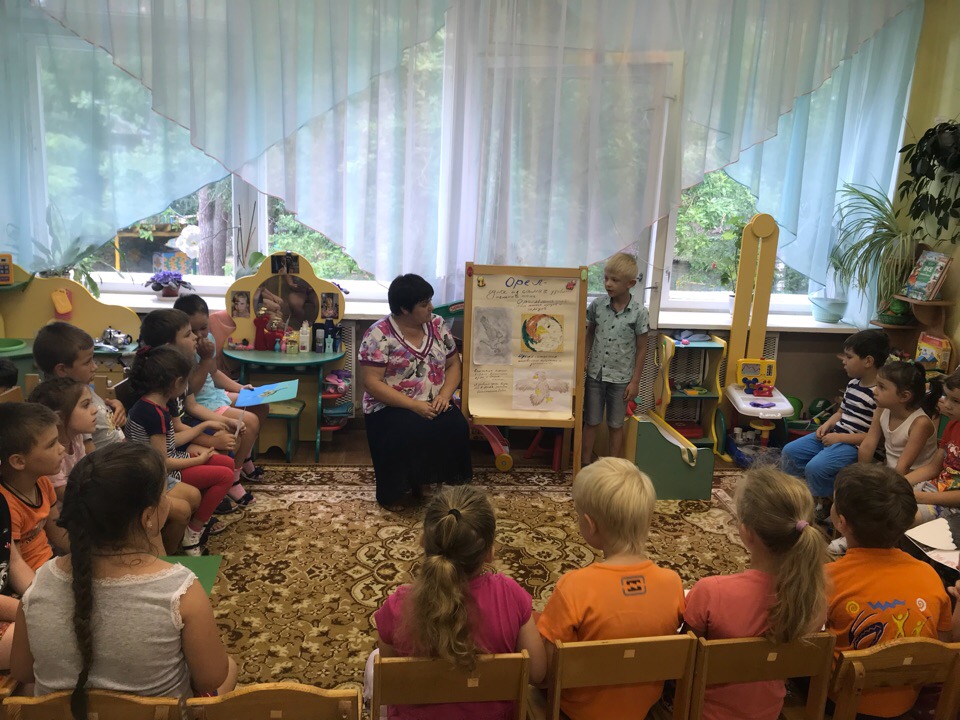 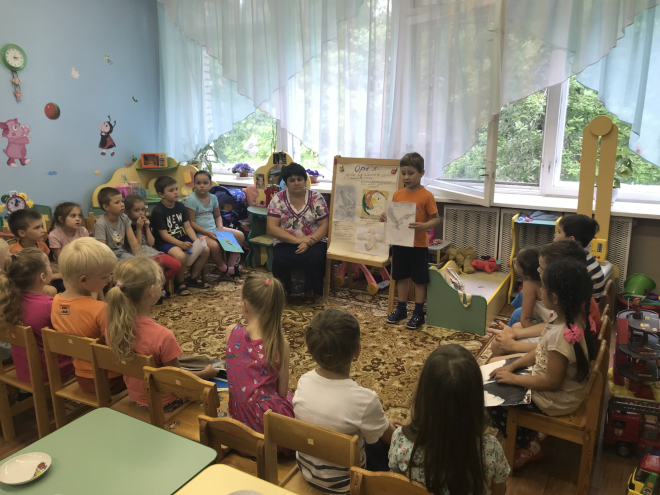 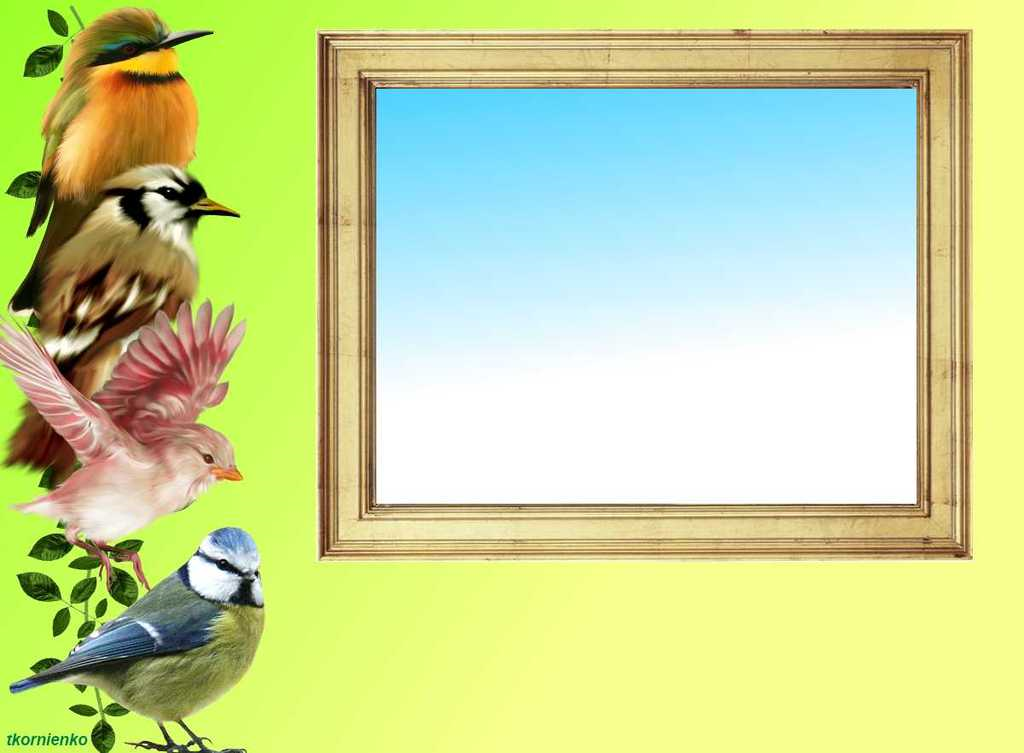 Работа в рамках проекта получилась  интересной и увлекательной. Позволила расширить кругозор каждого ребенка, создать для него более широкие общественные контакты, чем это возможно при традиционных формах занятий. В работе с родителями были учтены все пожелания. В реализации проектной деятельности дети научились: 
- видеть проблемы;  - задавать вопросы;
- делать выводы и умозаключения;
- наблюдать;   -  классифицировать;
- рассказывать легенды, сказки, истории о птицах и творчески их оформлять
Проблему проекта дети решили путем совместной деятельности с родителями и воспитателями. Ребенок  усваивает всё прочно и надолго, когда слышит, видит и делает сам.
Много птиц у нас живут
Всех по разному зовут:
Есть синица, воробей,
Ласточка и соловей,
И ворона, и сорока, и кукушка, и скворец,
Зяблик, клест, 
снегирь и голубь
Просто всех не перечесть.
Птицы - это красота!
Любить должны мы их всегда!
В природе птицы так важны,
Ведь очень все они нужны!
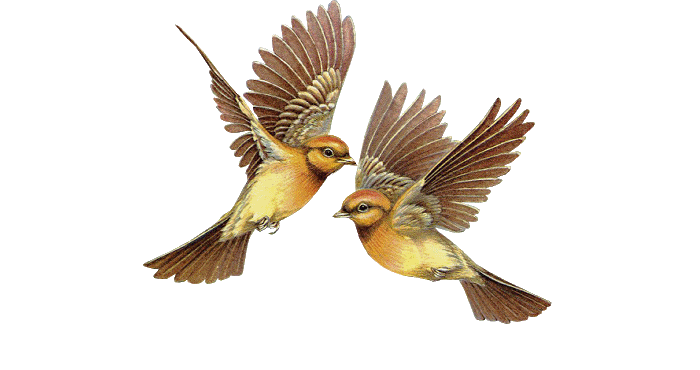